Halina Herasym
Narodowy Uniwersytet "Politechnika Lwowska" Lwów
Janusz Sierosławski
Instytut Psychiatrii i Neurologii 
Warszawa
Picie alkoholu i używanie innych substancji psychoaktywnych w obwodzie lwowskim – wyniki badań ankietowych na próbie reprezentatywnej 18+
„Konferencja prezentująca wyniki badań „mokotowskich” przeprowadzonych w Warszawie i na Ukrainie oraz 
wymianę doświadczeń w zakresie lokalnych strategii profilaktyki i rozwiązywania problemów alkoholowych”
8-9 grudnia 2021 r
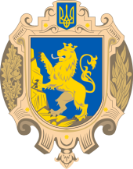 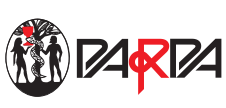 Zadanie finansowane ze środków Funduszu Rozwiązywania Problemów Hazardowych
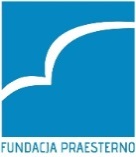 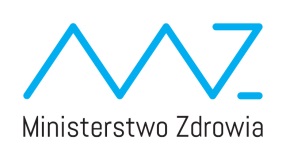 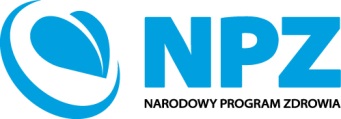 Wprowadzenie
Badania ankietowe dostarczają danych na temat zróżnicowań używania substancji psychoaktywnych, problemów z tym związanych oraz postaw – stanowią  zatem jedno z podstawowych źródeł danych do diagnozy i monitorowania problemu substancji
Wyniki badania z 2019 r. dla całego Obwodu Lwowskiego prezentowane w czasie wirtualnej konferencji w grudniu 2020 r. 
Obecnie zaprezentowane zostaną wyniki odnoszące się do zróżnicowań terytorialnych
Metoda
Badanie z użyciem wystandaryzowanej ankiety opracowanej i realizowanej w ramach europejskiego programu RARHA na przełomie lat 2015 i 2016
Próba losowa reprezentatywna dla mieszkańców Obwodu Lwowskiego (1200 osób), w tym mieszkańców Lwowa (400 osób) w wieku 18 lat lub więcej
Bezpośrednie wywiady ankietowe (face-to-face)
Realizacja badania: kwiecień-maj 2019
Вік в роках
Місце проживання
N =  467      333       400
Релігійні практики
Стать
Середньорічне споживання алкоголю на душу населення в літрах 100% етанолу (відсоток респондентів)
Konsumenci napojów alkoholowych wg poziomu rocznego spożycia w przeliczeniu na 100% alkoholu (odsetki badanych wśród konsumentów alkoholu)
Структура споживання алкогольних напоїв за типом напою
Częstotliwość picia dla konsumentów danego napoju alkoholowego (średnia liczba dni picia w roku)
Średnia wielkość konsumpcji poszczególnych napojów alkoholowych wypijanych przeciętnego jednego dnia, którego dany napój był pity (średnie dla konsumentów danego napoju w centylitrach 100% alkoholu)
Incydentalne picie nadmierne (binge drinking), co najmniej raz w czasie ostatnich 12 miesięcy
Średnia liczba przypadków
Odsetek badanych
Incydentalne picie nadmierne (binge drinking), co najmniej raz na miesiąc (odsetki badanych)
Incydentalne picie nadmierne (binge drinking), co najmniej raz na miesiąc (odsetki badanych)
Nadmierne picie alkoholu – roczne spożycie powyżej 16 litrów 100% alkoholu dla mężczyzn i 9 litrów dla kobiet (odsetki badanych)
Czy znasz kogoś, kto pije nadmiernie lub przynajmniej czasami pije za dużo (znaczący wpływ – odsetki badanych)
Чи використовували ви такі речовини коли-небудь у своєму житті (відсоток респондентів)
Чи використовували ви такі речовини коли-небудь протягом останніх 12 місяців (відсоток респондентів)
Чи використовували ви препарати коноплі коли-небудь протягом останніх 12 місяців (відсоток респондентів)
Як, на вашу думку,  наскільки вам буде важко отримати  наступні речовини, якщо ви цього захочете?(швидше легко + дуже легко – відсоток респондентів)
Wnioski
Lwów – najniższe spożycie alkoholu, najmniejsza częstotliwość picia, jak i najmniejsze średnie ilości wypijane jednego dnia, z wyjątkiem piwa. Względnie zrównoważona struktura spożycia. Wprawdzie rozpowszechnienie incydentalnego picia nadmiernego w skali roku jest największe, to jednak jego częstotliwość jest najniższa. 
Wsie – nie tylko najwyższe średnie spożycie, ale także największą częstotliwość picia napojów alkoholowych ogółem, oraz w tym napojów spirytusowych i piwa. Najwyższe dzienne spożycia każdego z napojów alkoholowych oraz średnia liczba dni incydentalnego picia nadmiernego. W strukturze spożycia większy niż we Lwowie udział napojów spirytusowych
Miasta inne niż Lwów, pod pewnymi względami bardziej przypominają stolicę obwodu, a pod innymi tereny wiejskie. Wielkość średniego spożycia w innych miastach podobna do Lwowa. Najwyższa częstotliwość picia wina domowego oraz najniższa częstotliwość picia piwa i wina. Pod względem wielkości spożycia dziennego napojów spirytusowych te miasta bardziej przypominają tereny wiejskie, a spożycia wina – Lwów. Najniższa konsumpcja dzienna piwa.  Średnia liczba dni incydentalnego picia nadmiernego sytuuje miasta mniejsze od Lwowa po środku miedzy wsią i stolica obwodu. Najwyższy udział napojów spirytusowych w strukturze spożycia.
Rekomendacje
Wyniki porównań sugerują jako priorytet potrzebę dotarcia do ludności wiejskiej z przekazem profilaktycznym adresowanym do nadmiernie pijących, zwłaszcza na wymiarze dziennej konsumpcji.
Warto zainwestować w działania skierowane na zmniejszenie dominującej roli napojów spirytusowych w strukturze spożycia alkoholu. Ta ostatnie rekomendacja, odnosi się przede wszystkim do miast mniejszych od Lwowa.
Adresatami profilaktyki poza Lwowem powinni byś przede wszystkim mężczyźni, zaś we Lwowie, w tym kontekście, nie można zapominać o kobietach. 
W religii znaleźć można drzemiący potencjał profilaktyczny, ale ulokowany raczej na wsi i w miastach mniejszych od Lwowa. 
Jedynie przetwory konopi mogą stanowić problem w stolicy obwodu i one powinny stać się przedmiotem oddziaływań profilaktycznych, adresowanej zwłaszcza do młodszej generacji dorosłych mieszkańców. Tutaj także trzeba mieć na względzie kobiety, które we Lwowie zdają się dorównywać mężczyznom w rozpowszechnieniu używania przetworów konopi.